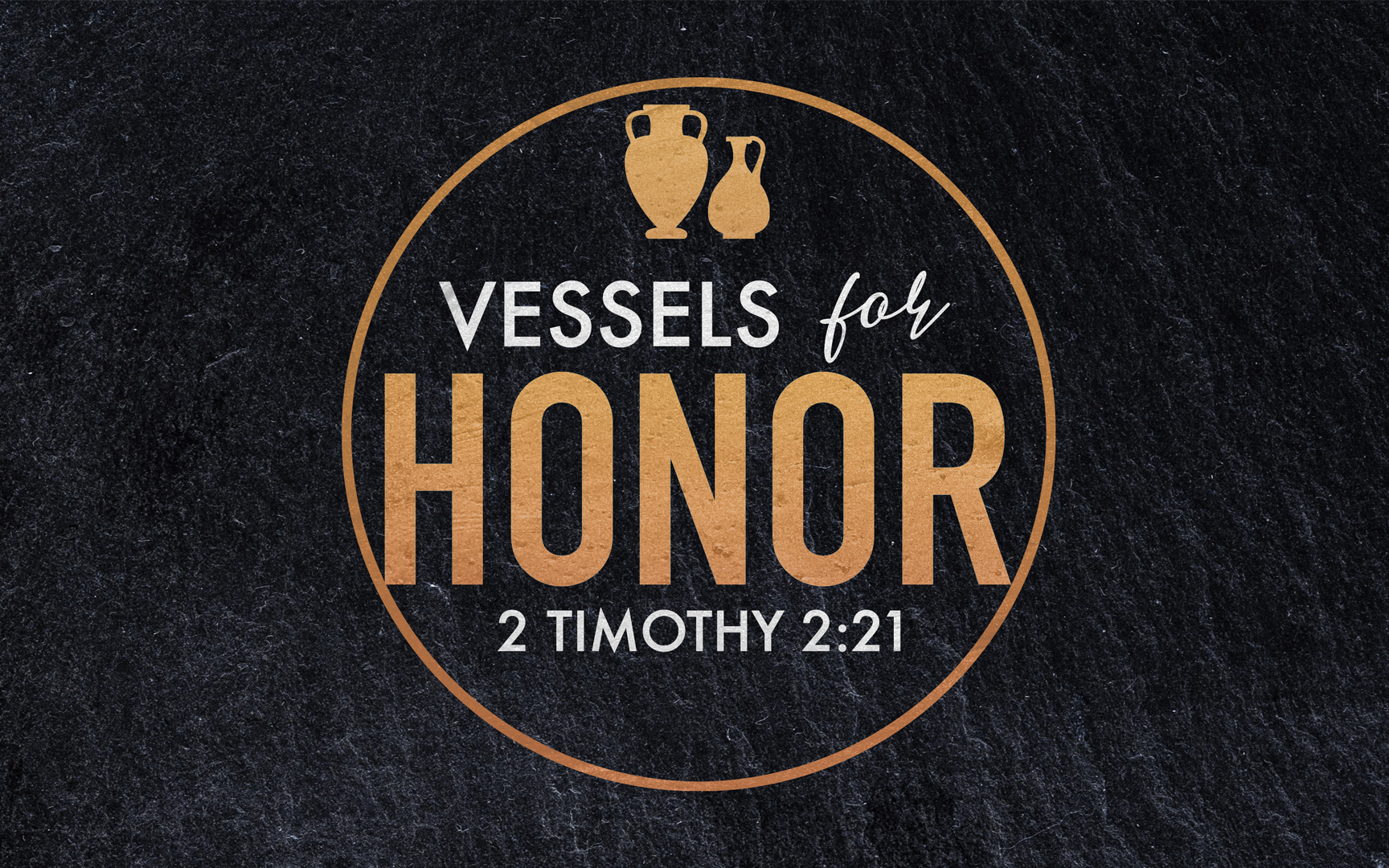 2023 Theme
II Timothy 2:21
21 Therefore, if anyone cleanses himself from what is dishonorable, he will be a vessel for honorable use, set apart as holy, useful to the master of the house, ready for every good work.
Passing the Faith to the Next Generation
[Speaker Notes: He has a vital message to communicate in this letter.  A message full of love, but also full of guidance for the future in his life and his work.

It’s a message that not only does Timothy need to learn, but that he needs to pass on to others.

What You Say Is Your Responsibility.
What You Say Is Powerful.
What You Say Determines Your Reputation & Your Effectiveness.
What You Say Is Your CHOICE. Don’t Enter Every Conversation.

Timothy: Hold yourself to the highest standard.
Be Diligent – thought, energy, and effort
Seek God’s Approval
Accurately Handle – no more and no less
Truth]
Paul’s Charge to Timothy
You then, my child, be strengthened by the grace that is in Christ Jesus, 2 and what you have heard from me in the presence of many witnesses entrust to faithful men, who will be able to teach others also. – II Timothy 2:1-2
Passing the Faith to the Next Generation
Paul’s Charge to Timothy
11 Command and teach these things. 12 Let no one despise you for your youth, but set the believers an example in speech, in conduct, in love, in faith, in purity. 13 Until I come, devote yourself to the public reading of Scripture, to exhortation, to teaching. 14 Do not neglect the gift you have, which was given you by prophecy when the council of elders laid their hands on you. 15 Practice these things, immerse yourself in them, so that all may see your progress. 16 Keep a close watch on yourself and on the teaching. Persist in this, for by so doing you will save both yourself and your hearers. – I Timothy 4:11-16
Passing the Faith to the Next Generation
A Faith Passed to Timothy
By his mother and grandmother:
5 I am reminded of your sincere faith, a faith that dwelt first in your grandmother Lois and your mother Eunice and now, I am sure, dwells in you as well. – II Tim. 1:5
14 But as for you, continue in what you have learned and have firmly believed, knowing from whom you learned it 15 and how from childhood you have been acquainted with the sacred writings, which are able to make you wise for salvation through faith in Christ Jesus. – II Tim. 3:14-15
Passing the Faith to the Next Generation
A Faith Passed to Timothy
By Paul:
6 For this reason I remind you to fan into flame the gift of God, which is in you through the laying on of my hands, 7 for God gave us a spirit not of fear but of power and love and self-control. – II Timothy 1:6-7
10 You, however, have followed my teaching, my conduct, my aim in life, my faith, my patience, my love, my steadfastness, 11 my persecutions and sufferings that happened to me at Antioch, at Iconium, and at Lystra—which persecutions I endured . . . II Timothy 3:10-11
Passing the Faith to the Next Generation
The Faith to be Passed On
Not the “Church of Christ” way of doing things

Not the traditional way we have always done things

Described by Paul throughout I and II Timothy
Passing the Faith to the Next Generation
The Faith to be Passed On
Described by Paul:
you will be a good servant of Christ Jesus, being trained in the words of the faith and of the good doctrine that you have followed – I Tim 4:6
 
15 and how from childhood you have been acquainted with the sacred writings, which are able to make you wise for salvation through faith in Christ Jesus  – II Tim 3:10-15
 
you may wage the good warfare, 19 holding faith and a good conscience. By rejecting this, some have made shipwreck of their faith, - I Tim. 1:18-19
 
so that you may charge certain persons not to teach any different doctrine, 4 nor to devote themselves to myths and endless genealogies, which promote speculations rather than the stewardship from God that is by faith. 5 The aim of our charge is love that issues from a pure heart and a good conscience and a sincere faith. – I Tim 1:3-5
Passing the Faith to the Next Generation
The Faith to be Passed On
Teach and urge these things. 3 If anyone teaches a different doctrine and does not agree with the sound words of our Lord Jesus Christ and the teaching that accords with godliness 4 he is puffed up with conceit and understands nothing. - I Tim 6:2-3
Passing the Faith to the Next Generation
What is at stake?
Passing the Faith to the Next Generation
Our Past Good Work
Passing the Faith to the Next Generation
What you can do:
Recognize and acknowledge those with whom your words and example have a strong influence 
Expand the circle of those with whom you have this influence 
Actively be a mentor
Know every child here by name
Passing the Faith to the Next Generation
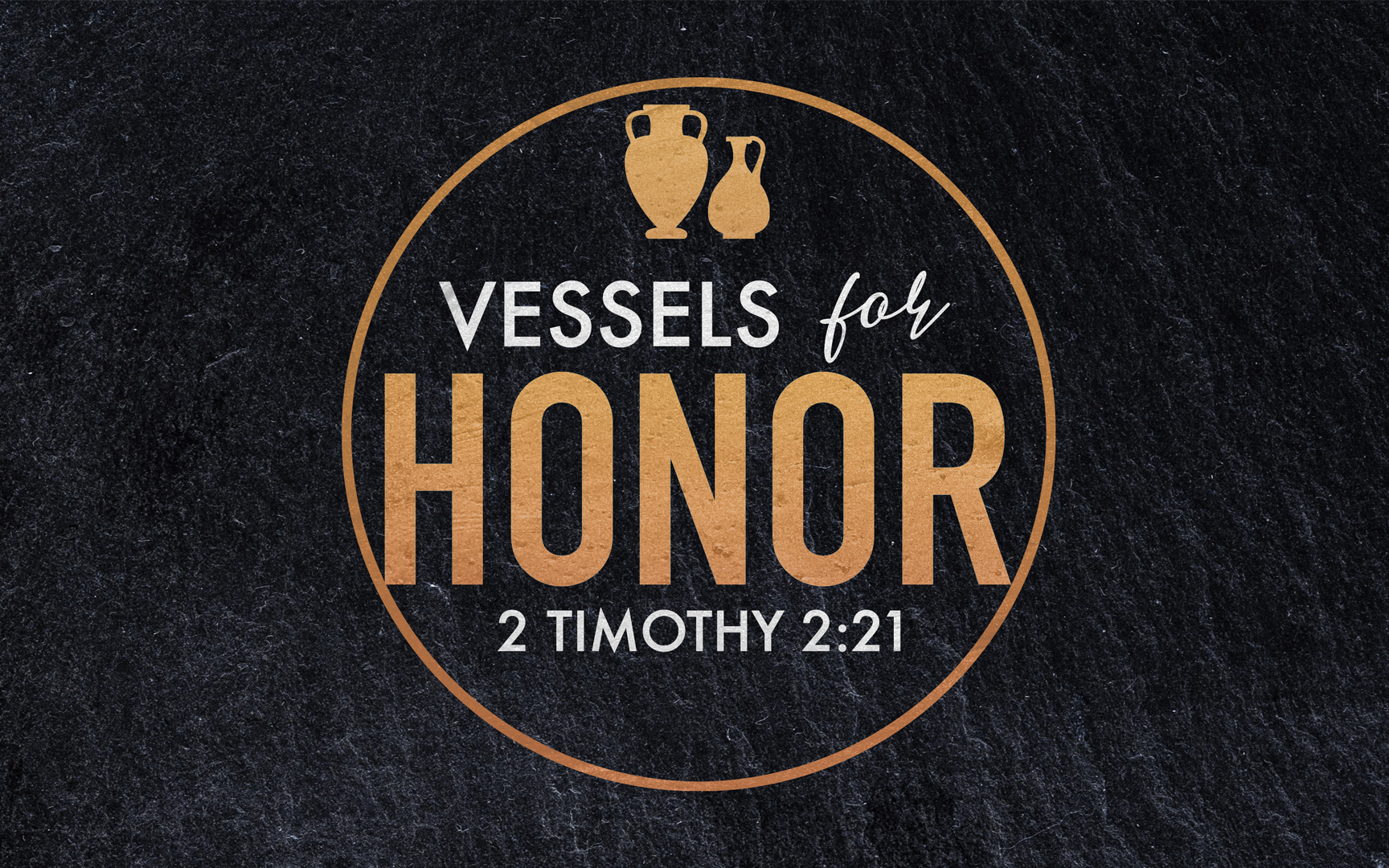 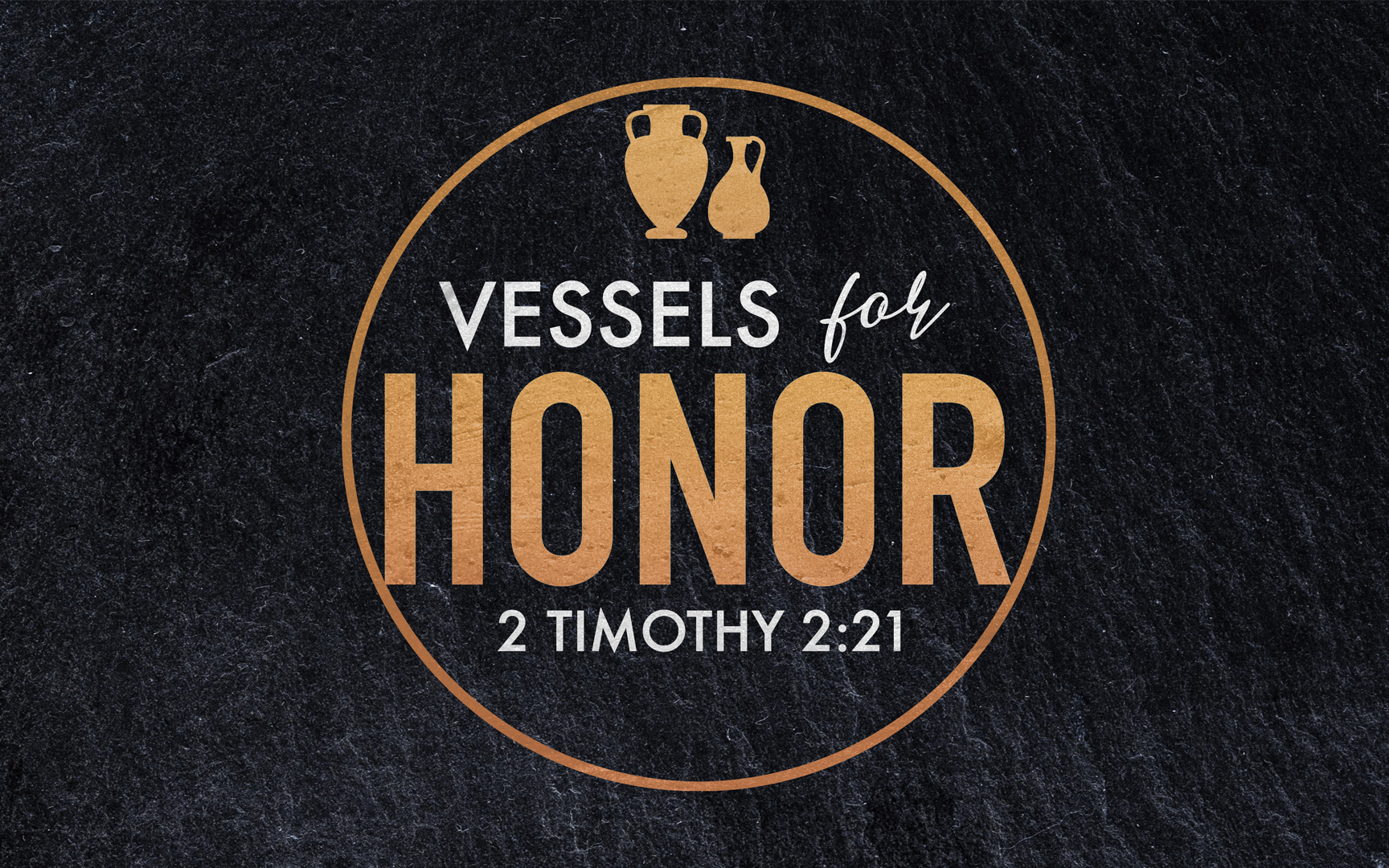 2023 Theme